Наши              домашние                  питомцы!
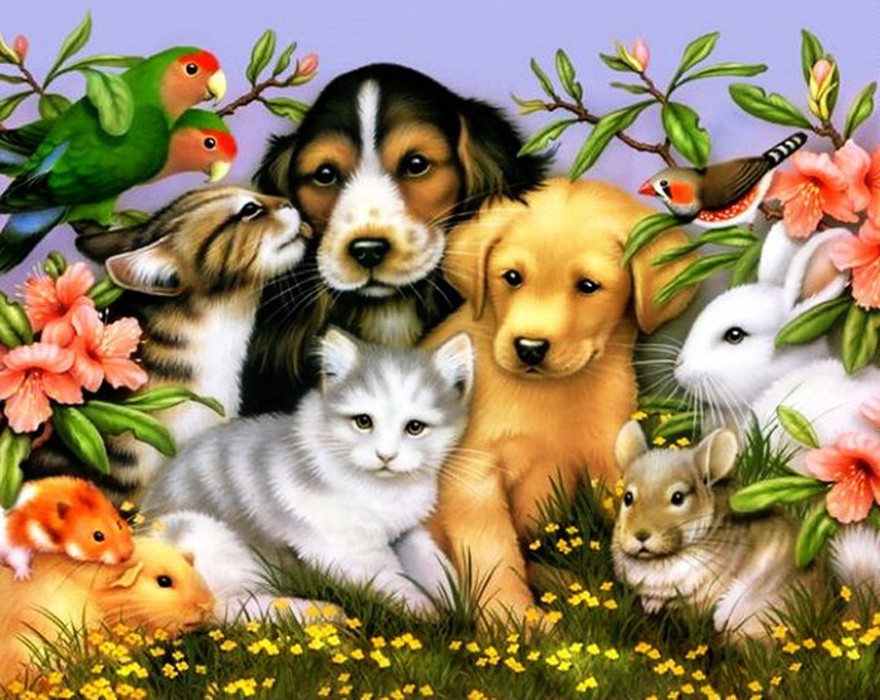 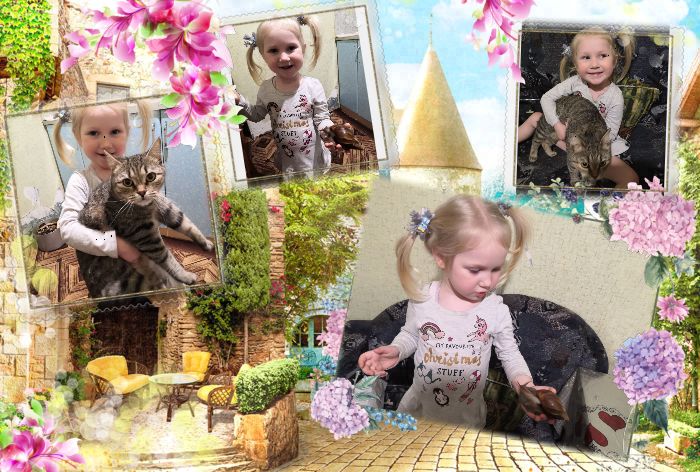 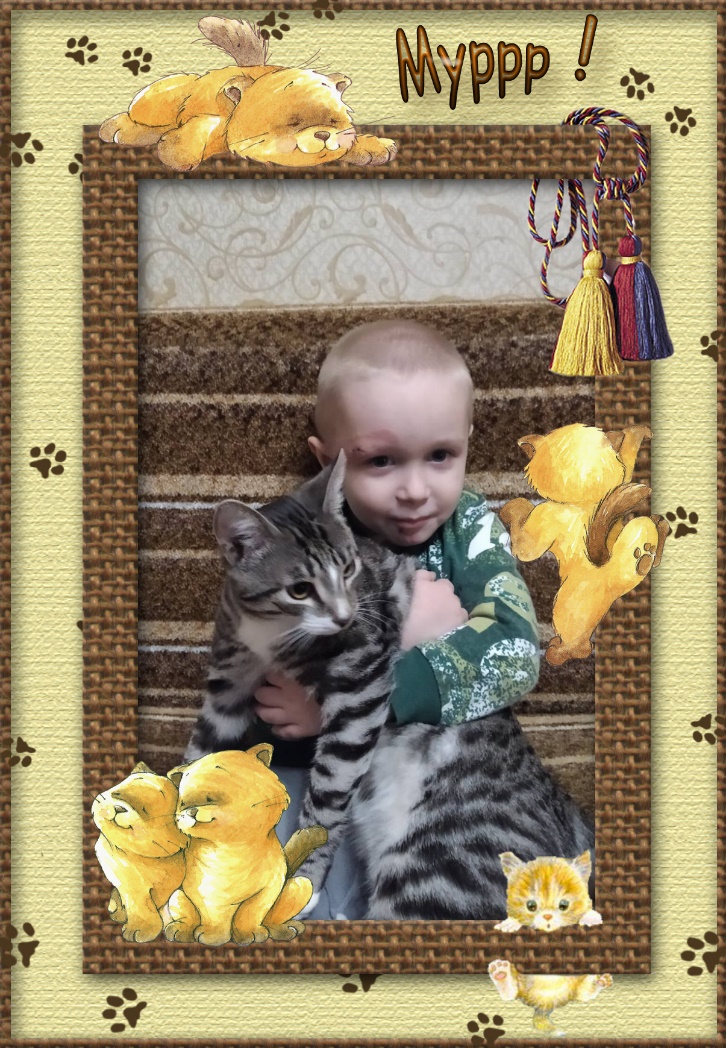